Energy Budget Principles
NRSM 532,
Spring 2014
Heat Energy Transfers in 3 Ways
Conduction
Molecule-to-molecule transfer 

Convection
Heat energy transferred by movement

Radiation
The transfer of heat by the movement of electromagnetic waves
Does not require a medium
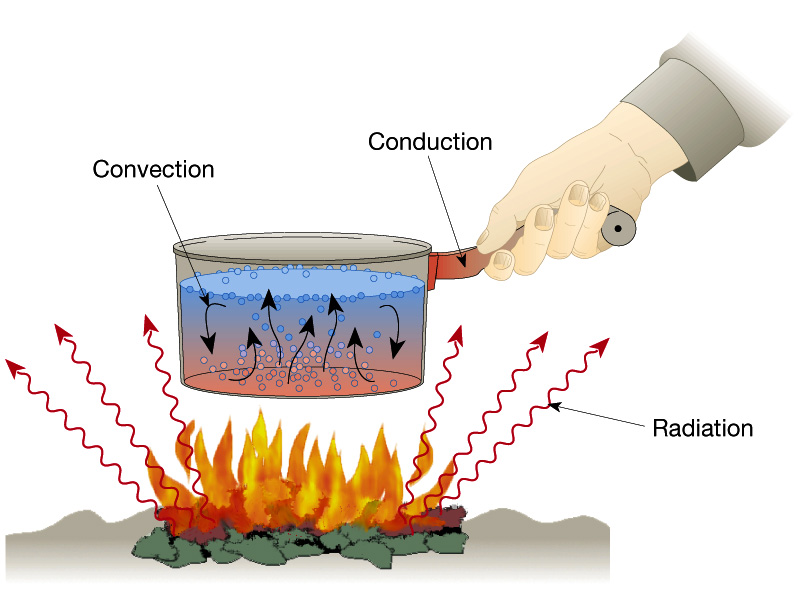 Electromagnetic (EM) Radiation
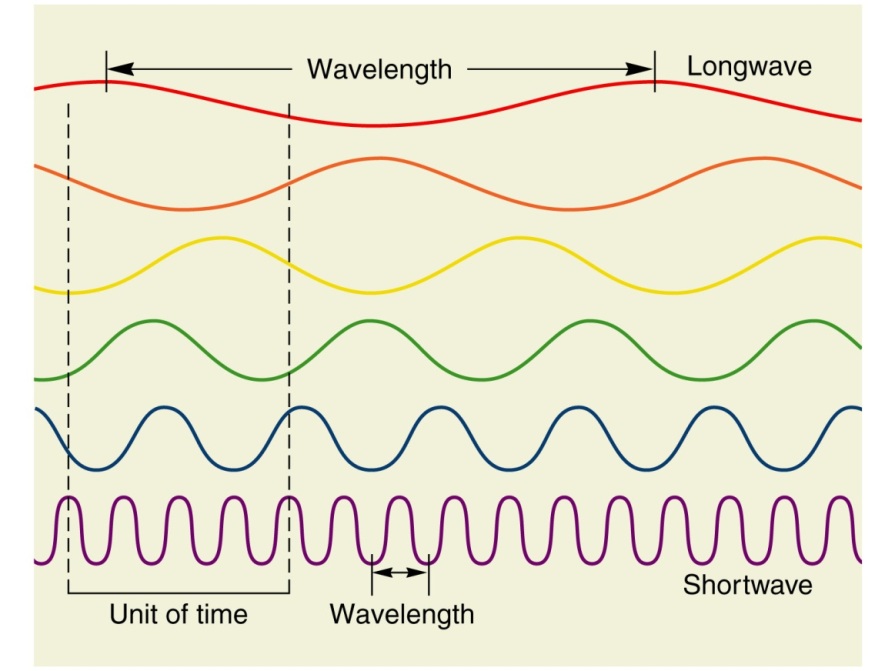 All objects emit electromagnetic radiation!!
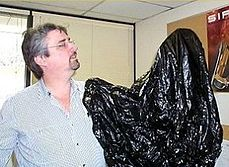 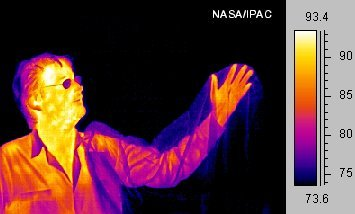 Important Radiation Laws & Concepts
Wien’s Law

m = b / T
A black body* will emit radiation at a wavelength (λ) inversely proportional to the black body’s temperature (T):
Constant of proportionality
*A black body is an idealized physical body that absorbs all incident electromagnetic radiation, regardless of frequency or angle of incidence.
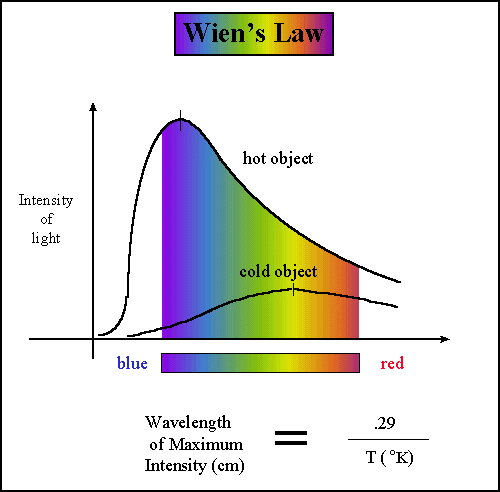 EM Spectrum
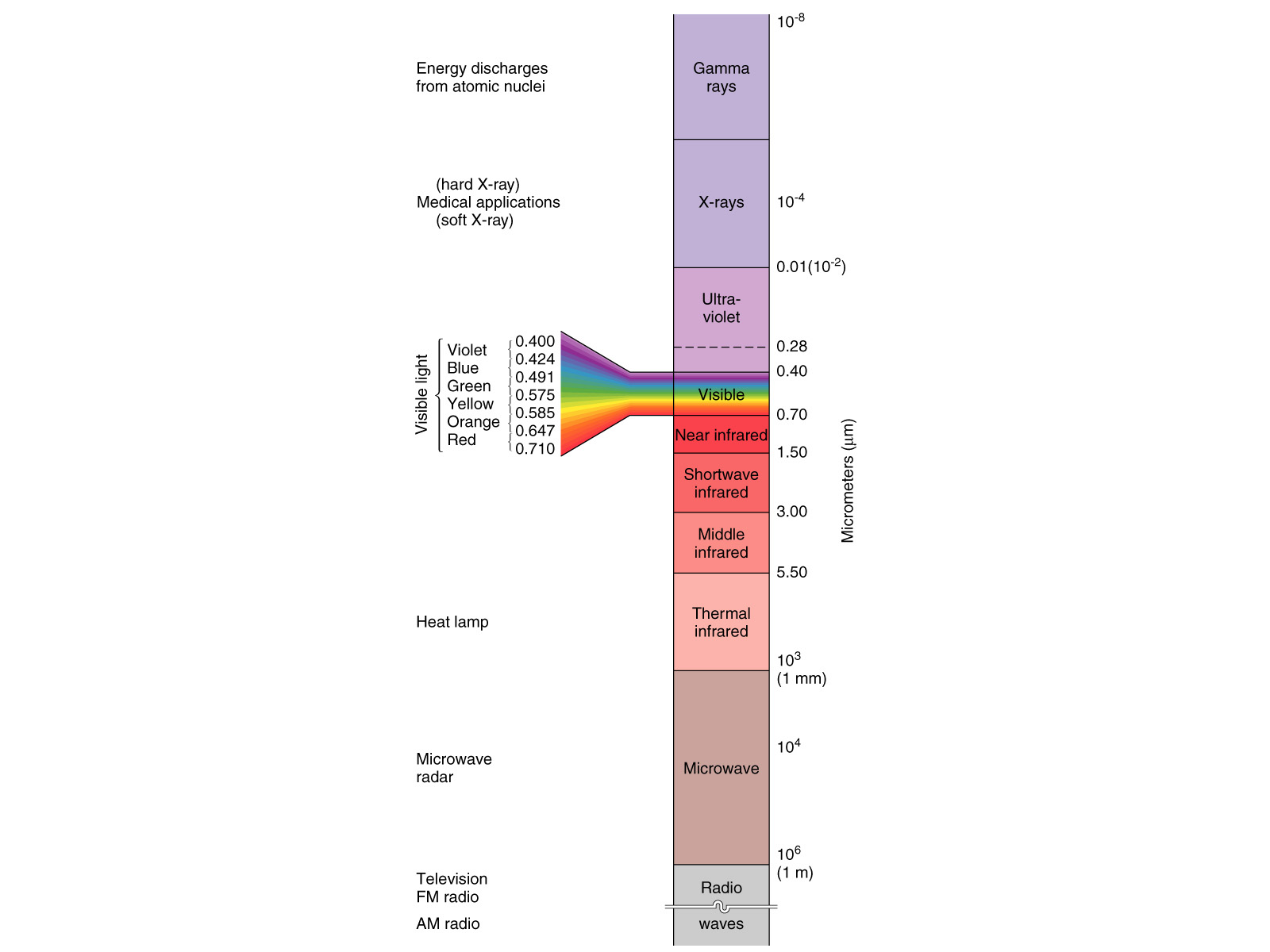 Shortwave Radiation
Shorter than 3 μm
Visible, UV, x-rays, etc.
Emitted from the Sun

Longwave Radiation 
Longer than 3 μm
Thermal, microwave, radar, etc. 
Emitted from Earth
Important Radiation Laws & Concepts
Stefan-Boltzmann Law

 = T4
Total energy radiated by a black body* (Ψ) is directly proportional to the fourth power of the black body’s temperature (T):
Constant of proportionality
*A black body is an idealized physical body that absorbs all incident electromagnetic radiation, regardless of frequency or angle of incidence.
The Sun
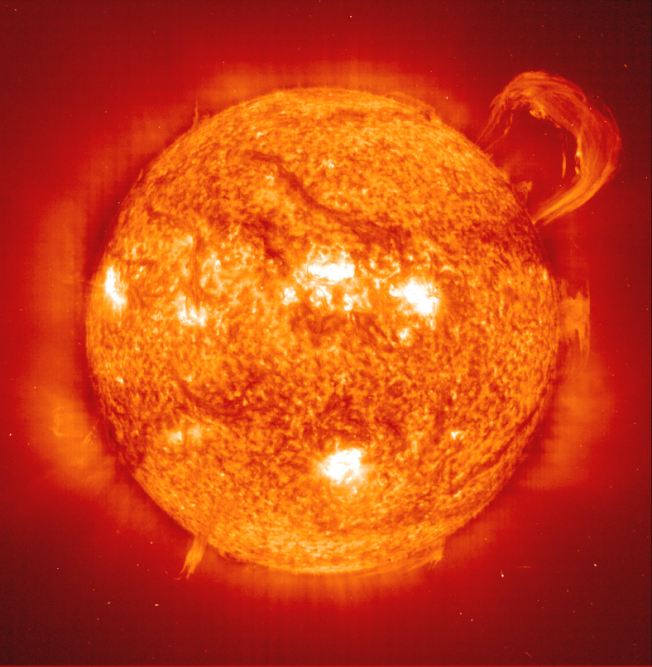 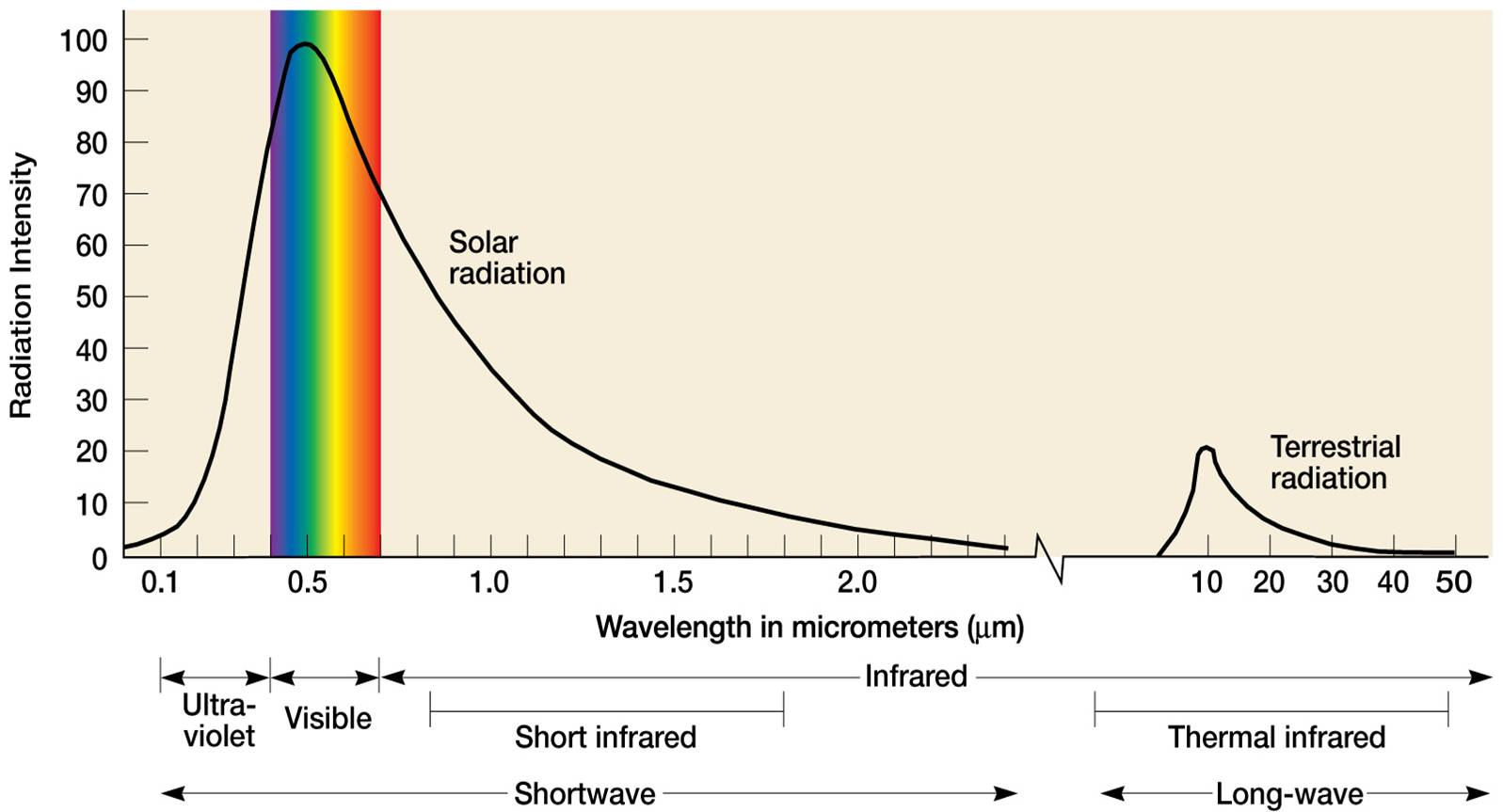 Surface temperature
~5505 °C (9941 °F)
The Earth
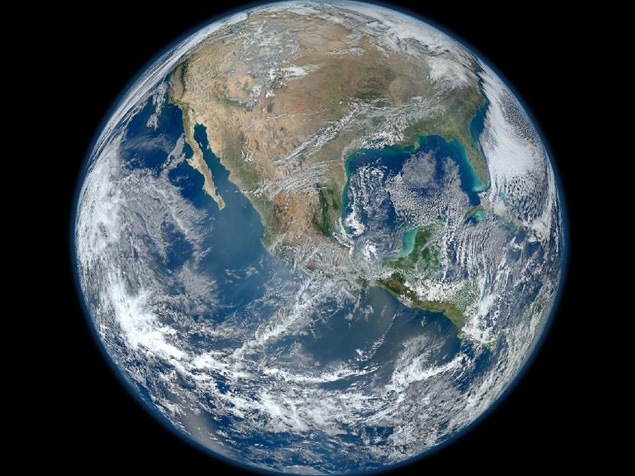 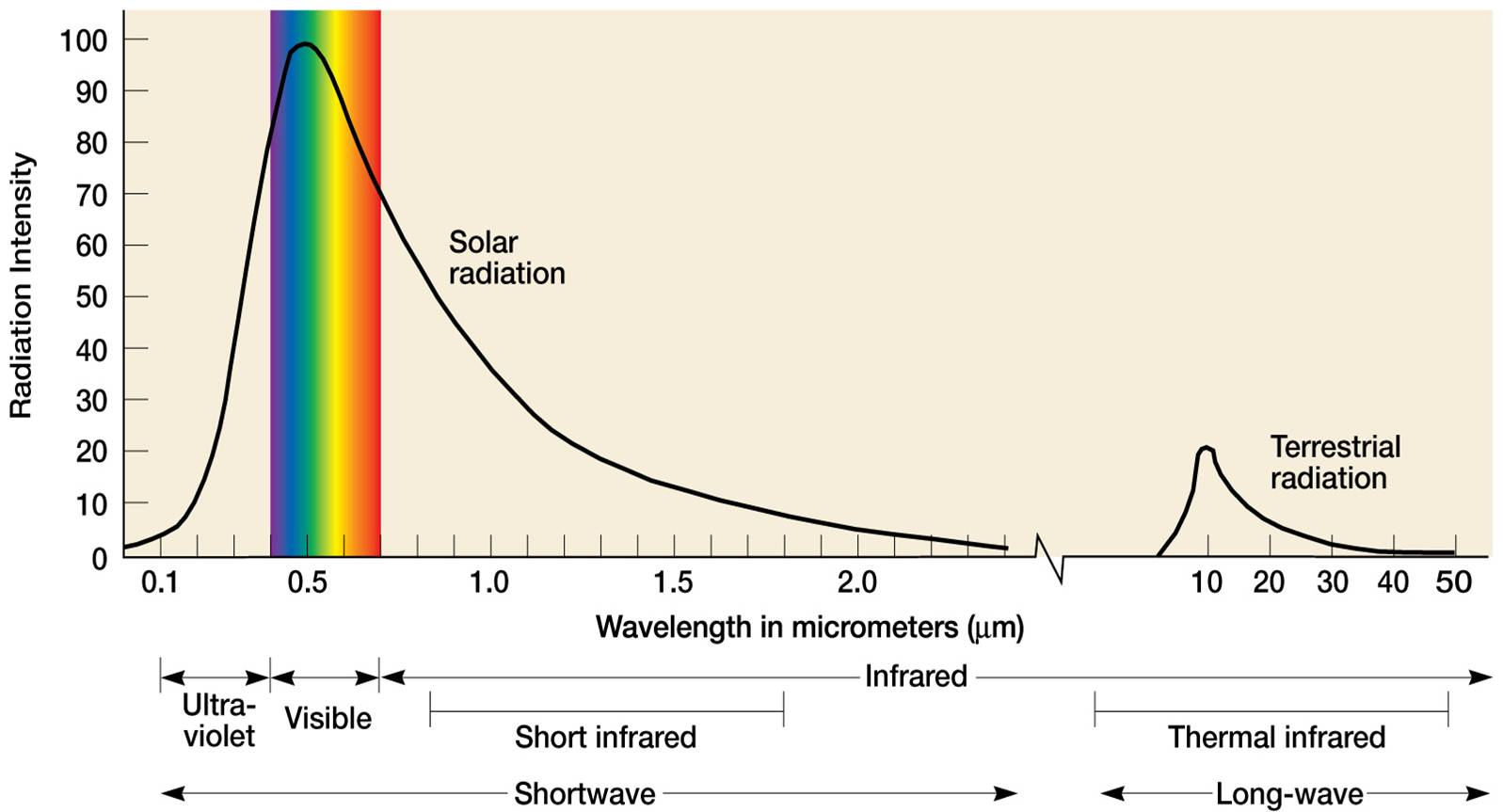 Surface temperature
~15 °C (59 °F)
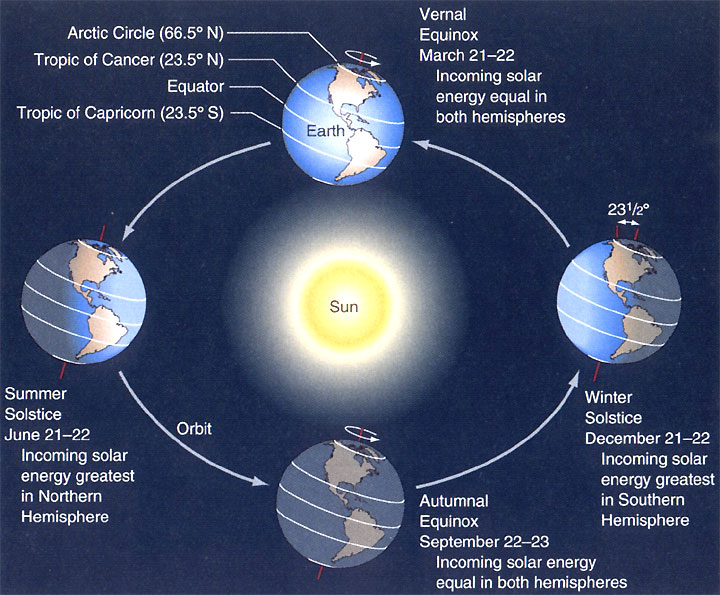 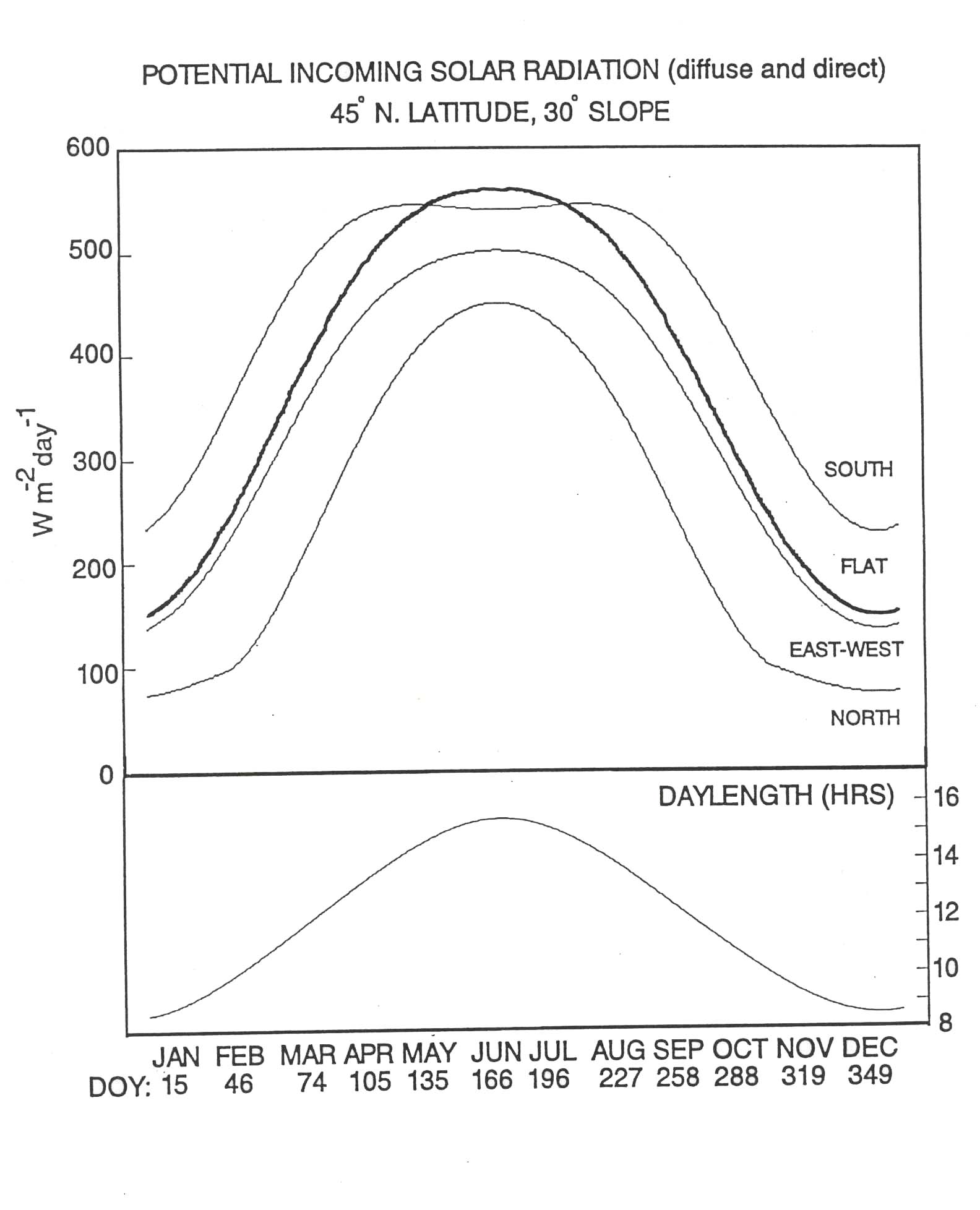 Insolation:	Solar Radiation Striking			the earth’s Surface
I = S cos(Z)
I = insolation
S ~ 1000 W m-2 (clear day solar insolation on a surface
		perpendicular to incoming solar radiation.
		This value actually varies greatly due to 
		atmospheric variables.)
Z = Zenith Angle (the angle from the zenith (point directly
		overhead) to the Sun’s position in the sky.
		The zenith angle is dependent upon
		latitude, solar declination angle, and time
		of day.
Insolation:  Zenith Angle
Z =	cos-1 {sin(Latitude) sin(Solar Decl.) + 

	cos (Latitude) cos(Solar Decl.) cos H}
Latitude = latitude at site of interest (Missoula ~46°)

Solar Decl. = solar declination
	At Vernal Equinox (Mar. 21/22) = 0°
	At Summer Solstice (Jun. 21/22) = +23.5°
	At Autumnal Equinox (Sept. 21/22) = 0°
	At Winter Solstice (Dec. 21/22) = -23.5°

H = hour angle = 15° X (Time – 12)
	This is the angle of radiation due to the time of day
	Time is given in solar time as the hour of day from 
	midnight.
Albedo
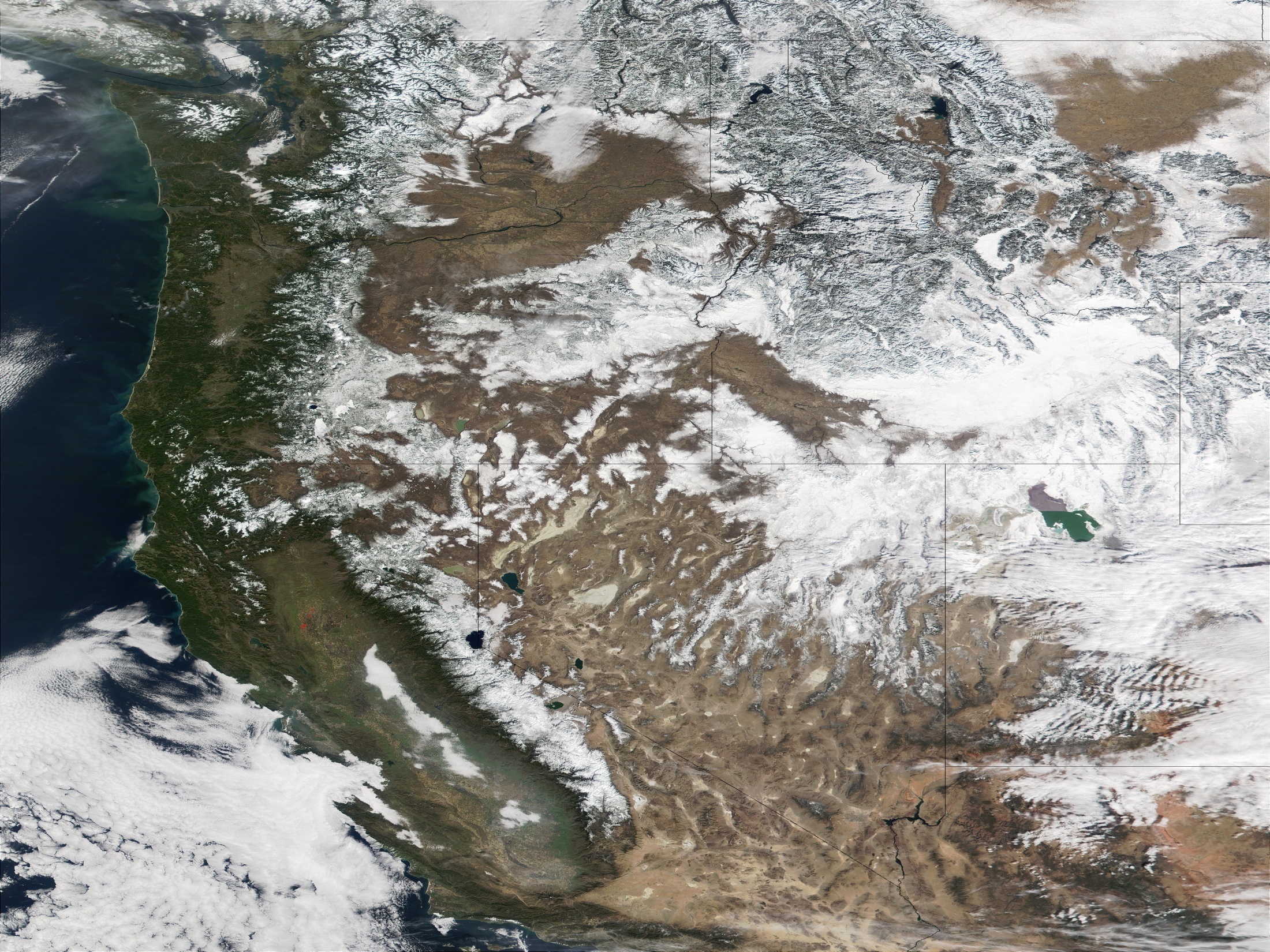 Solar (Shortwave) Radiation
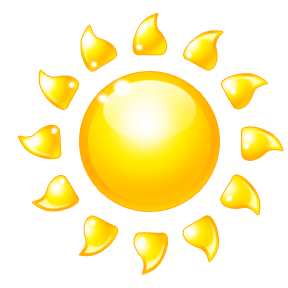 GHG
GHG
DUST
Terrestrial (Longwave) Radiation
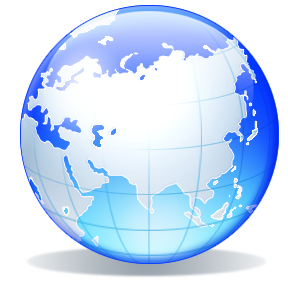 Greenhouse Gases
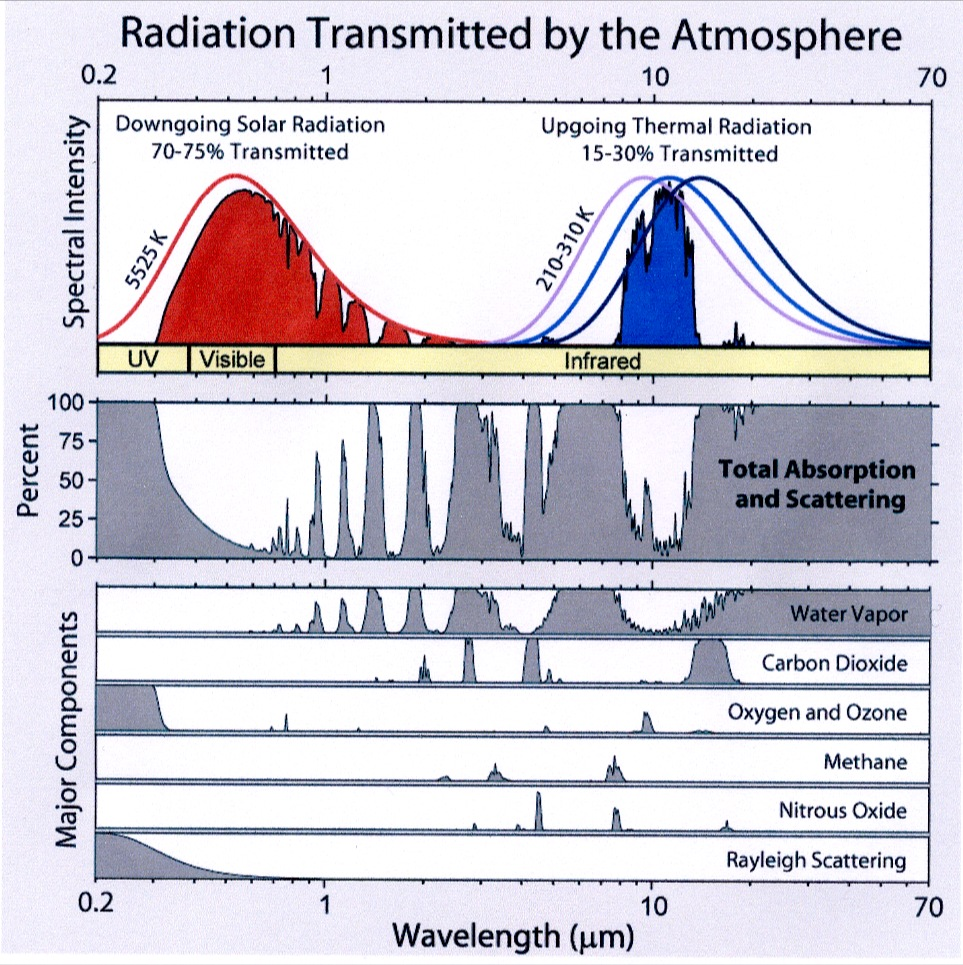 Water Vapor
~3 pph maximum
Most important GHG 
Equilibrium temp.
	-20 °C (-4 °F)
Observed temp.
	15 °C (59 °F)
Only changing by about 1% / decade.
[Speaker Notes: What is absorption??]
Greenhouse Gases
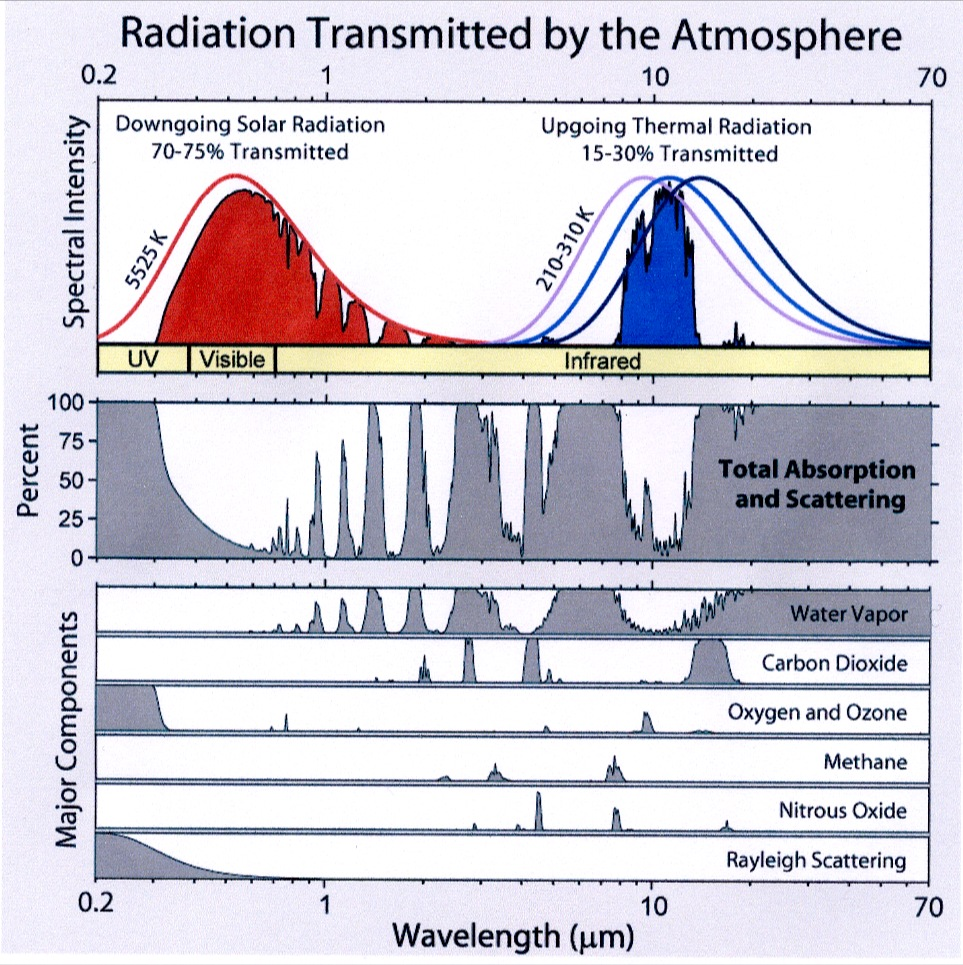 Carbon Dioxide
~394 ppm
1-3 ppm annually
Produced by:
Fossil fuel combustion
Animal Respiration
Plant Respiration
Greenhouse Gases
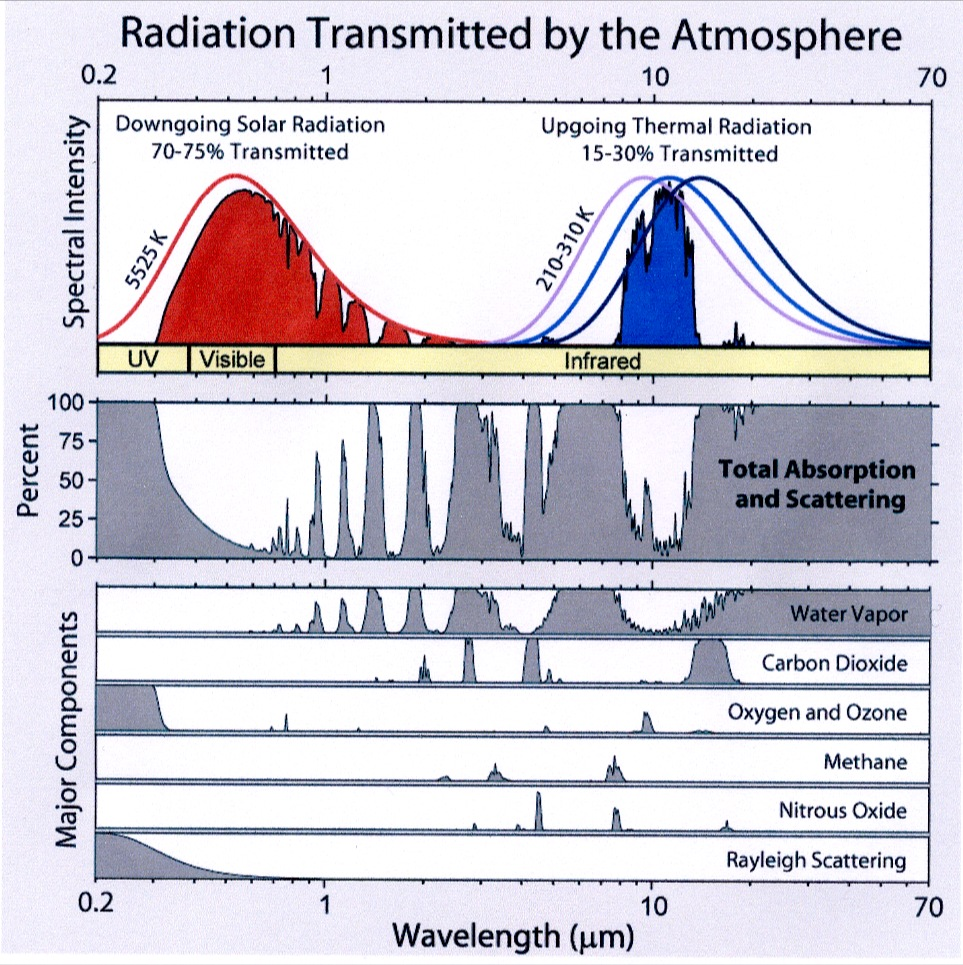 Ozone
~34 ppb
Forms only secondarily
Roughly 34 ppb
Global increase of roughly 30% since industrial revolution.
[Speaker Notes: Ozone]
Greenhouse Gases
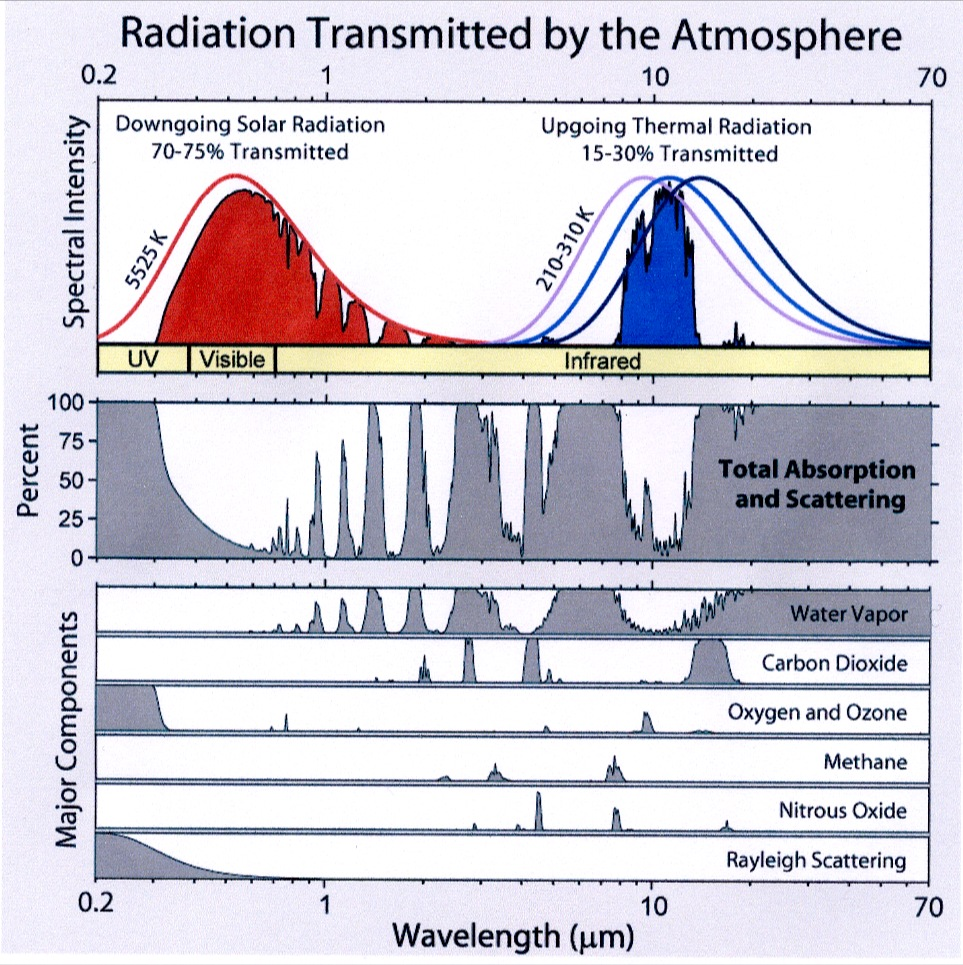 Methane
2ppm
A by-product of agriculture and farming, vehicles, factories, …
25x more potent than CO2
1/3 contribution to global warming relative to CO2
Greenhouse Gases
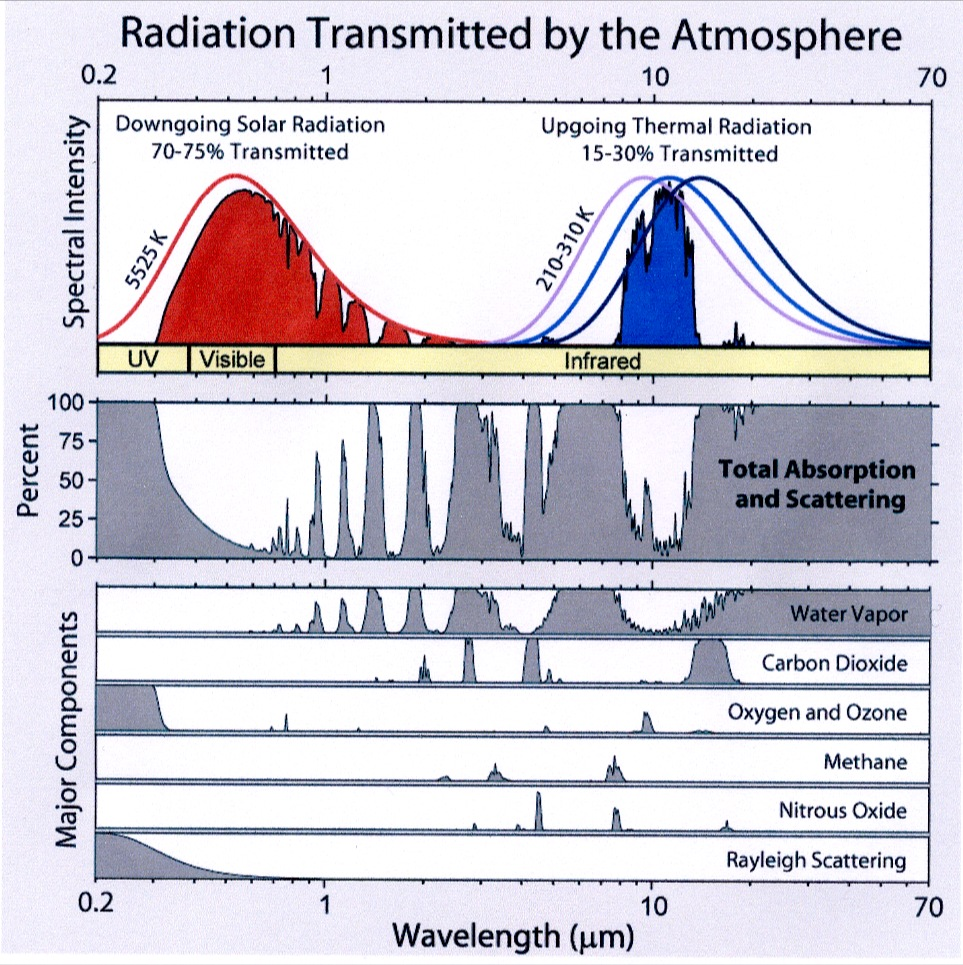 Nitrous Oxide
300 ppb
By product of agriculture and industry
300x more potent than CO2
Relatively long atmospheric residency time
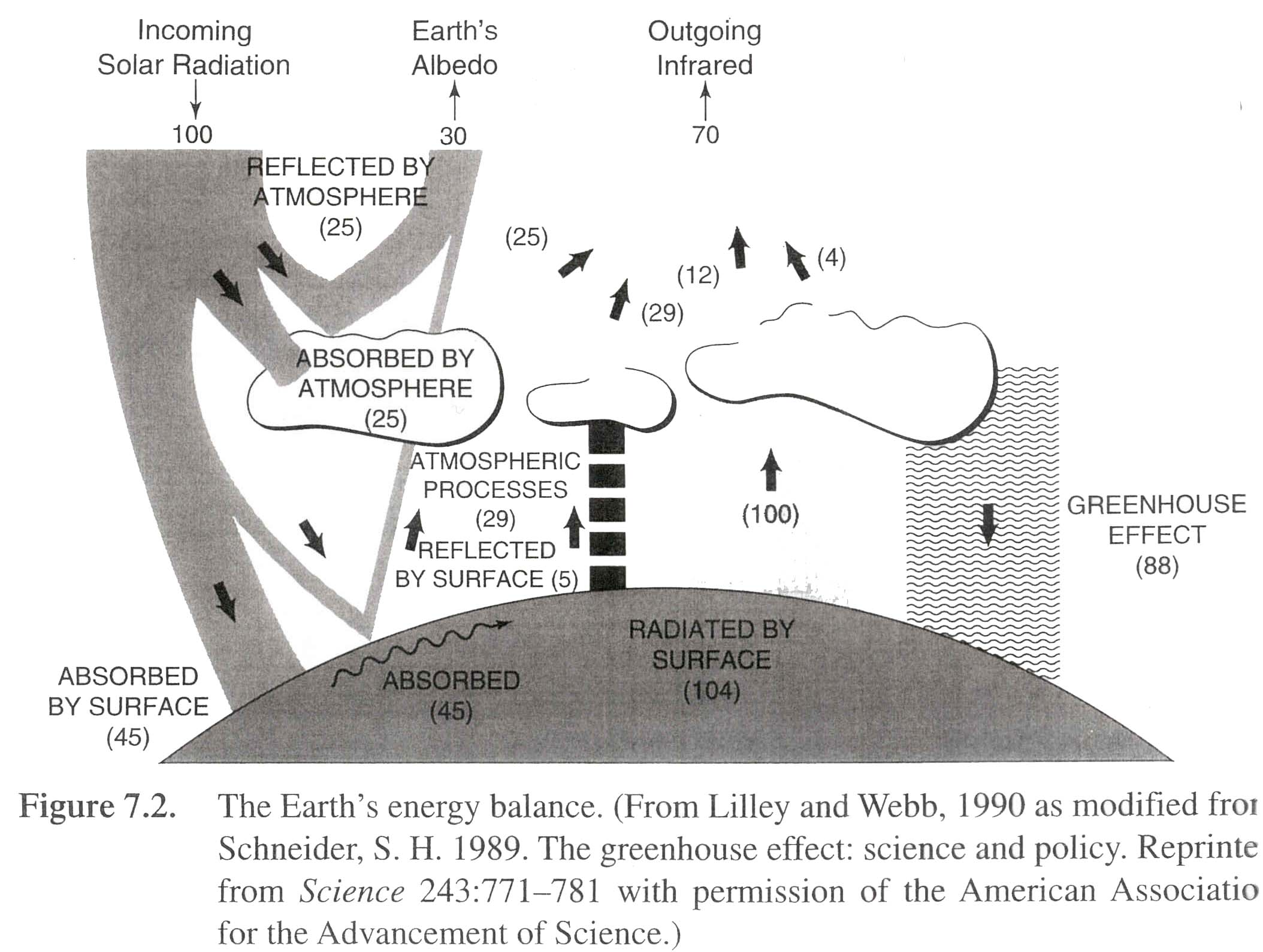 Important Radiation Laws & Concepts
Net radiation

Rn = (1- )Is + EL T4(surface) - T4(sky)
Downward Longwave
Terrestrial Emission
Absorbed Radiation
Surface Energy Balance

Rn – G = H + E
Soil
Sensible
Latent
Bowen Ratio

 = H / E
Bowen Ratio
 = H / E
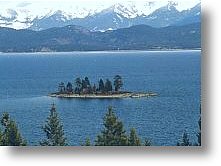 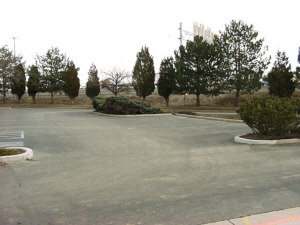  = 10 / 1 = 10
 = 10 / 100 = 0.1
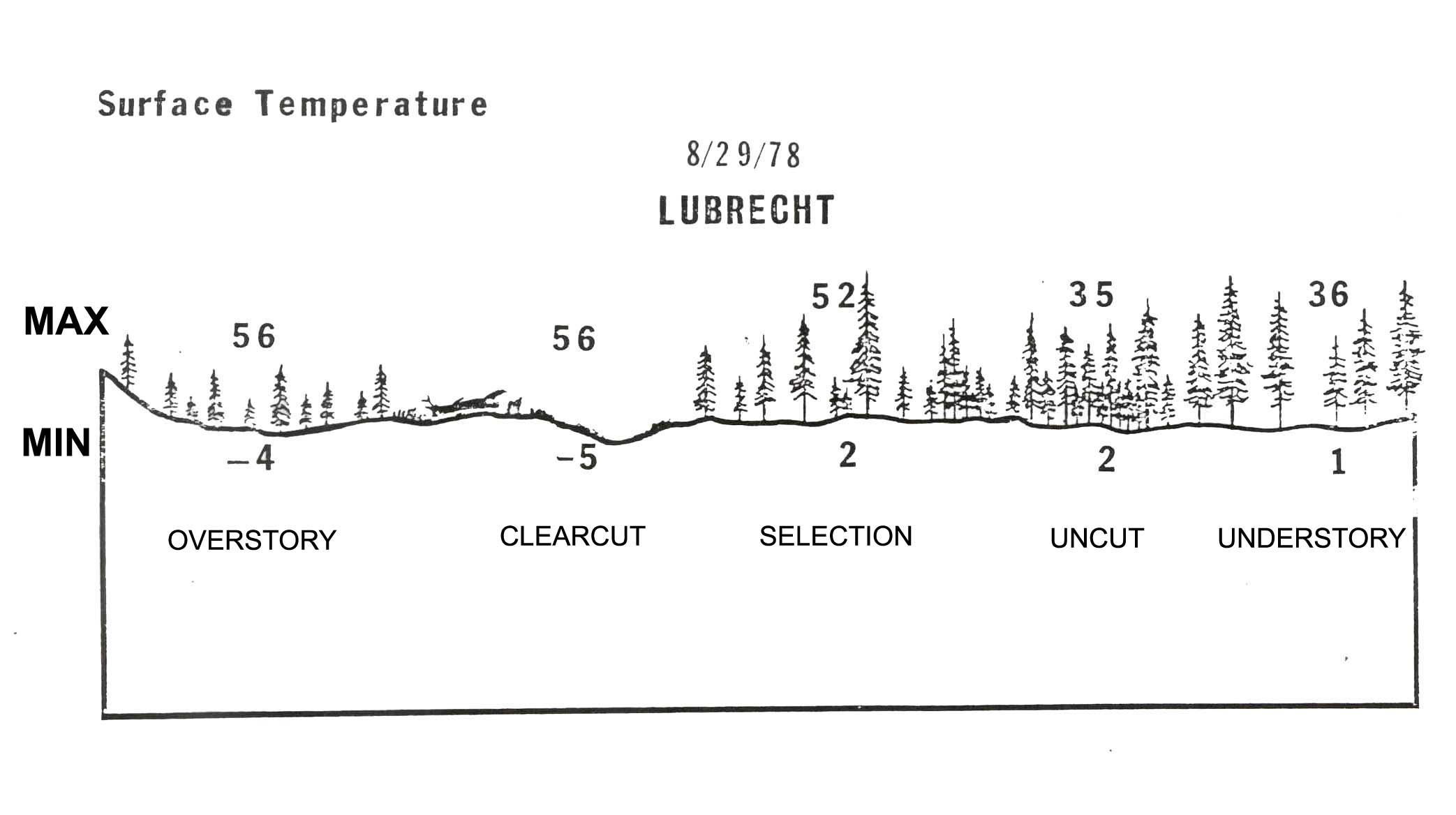 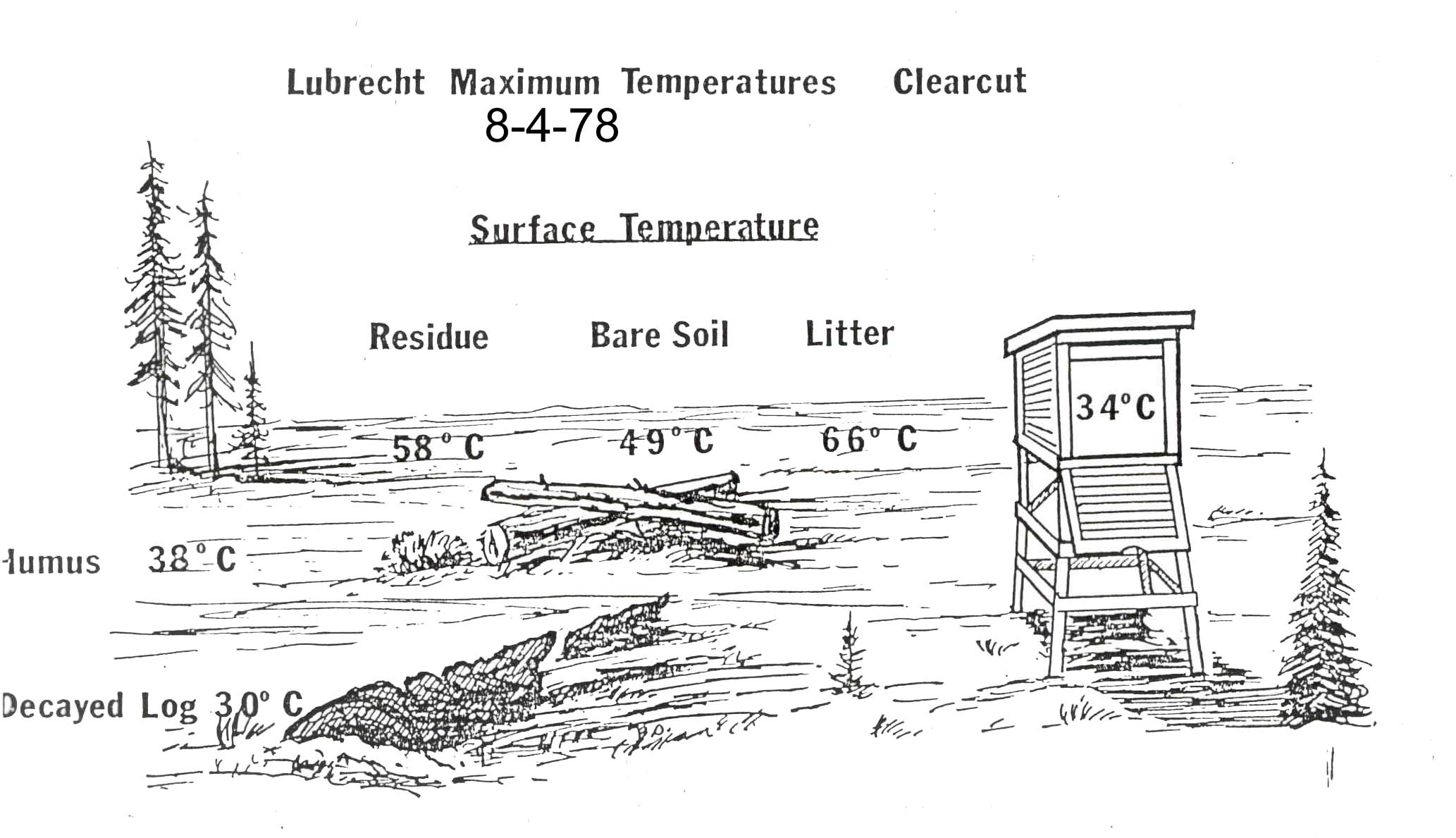 HOTTEST PLACES ON EARTH
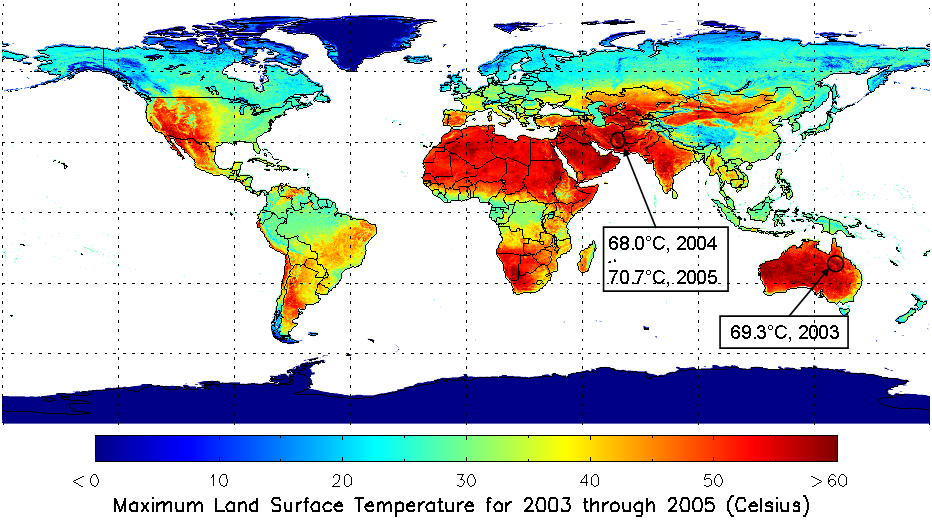 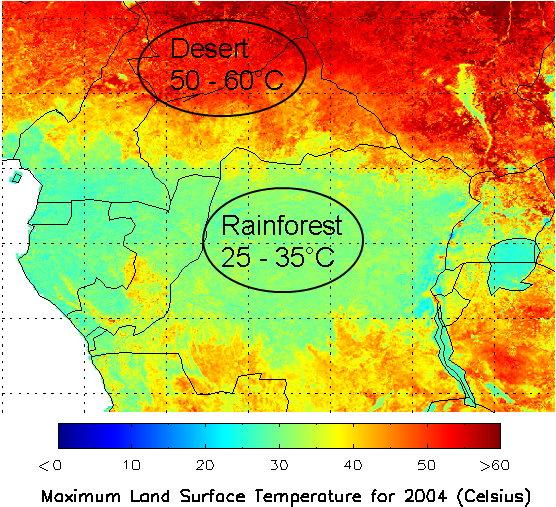 Relationship between LST andVegetation Cover
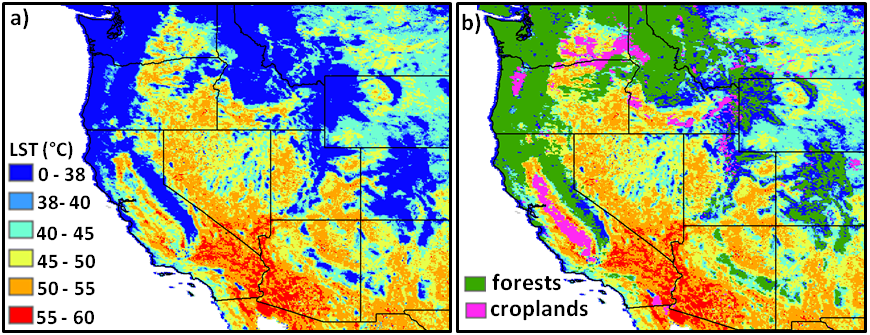 Surface Temperature Extremes
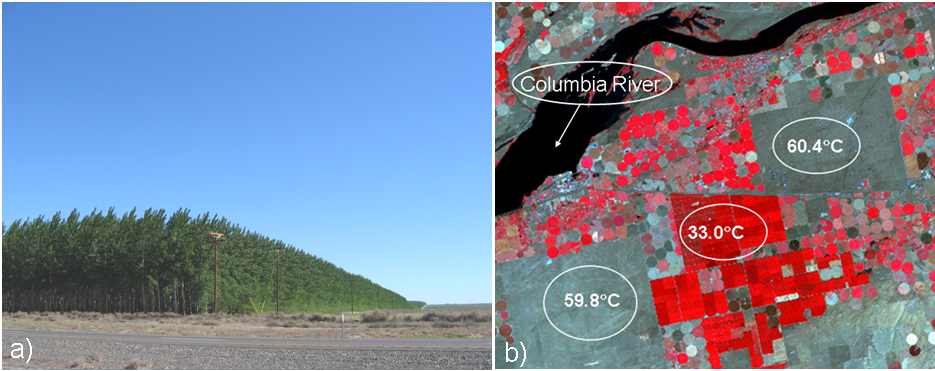 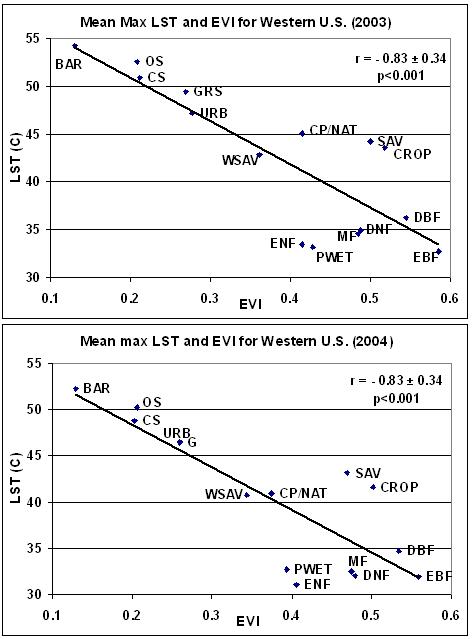 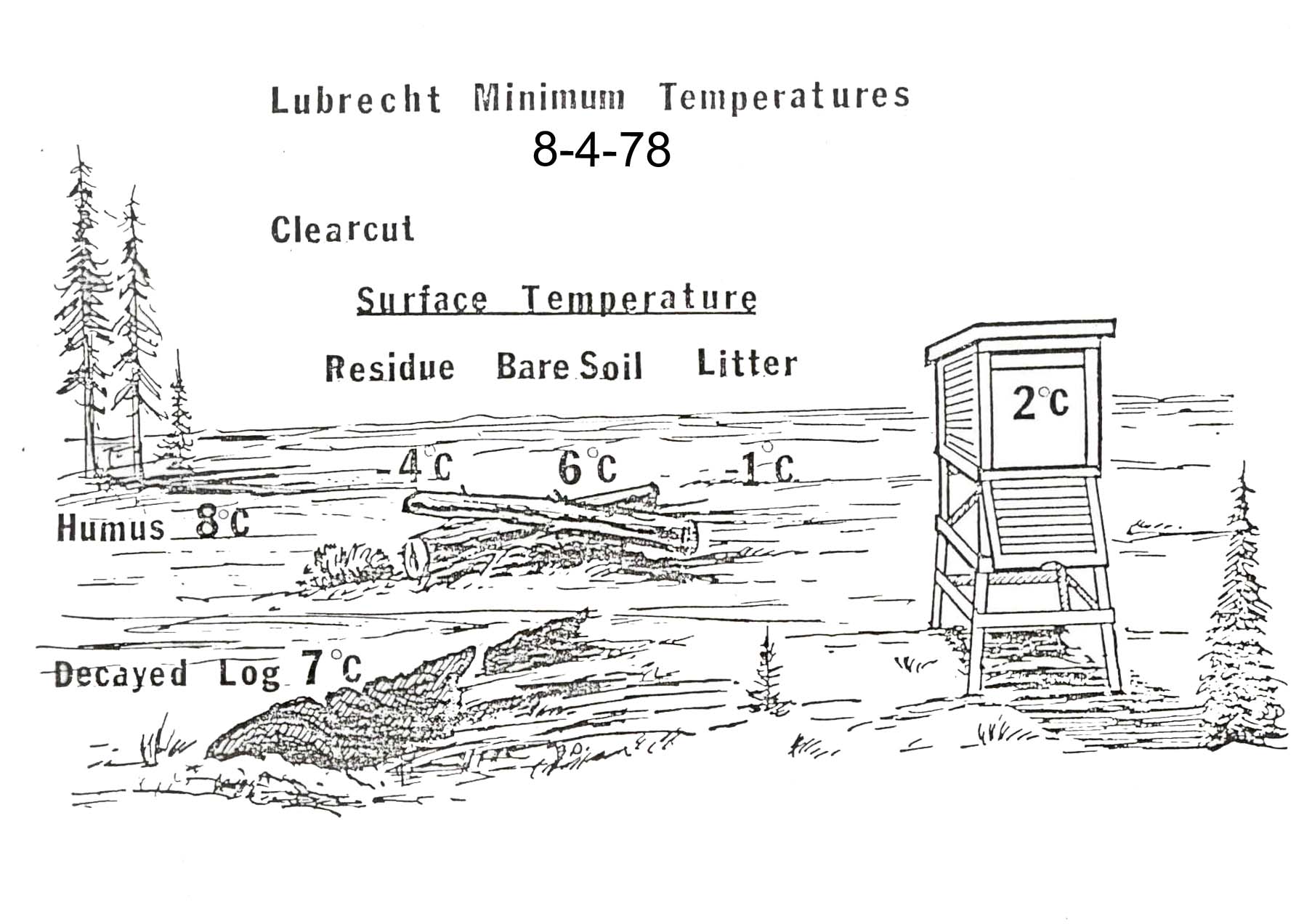 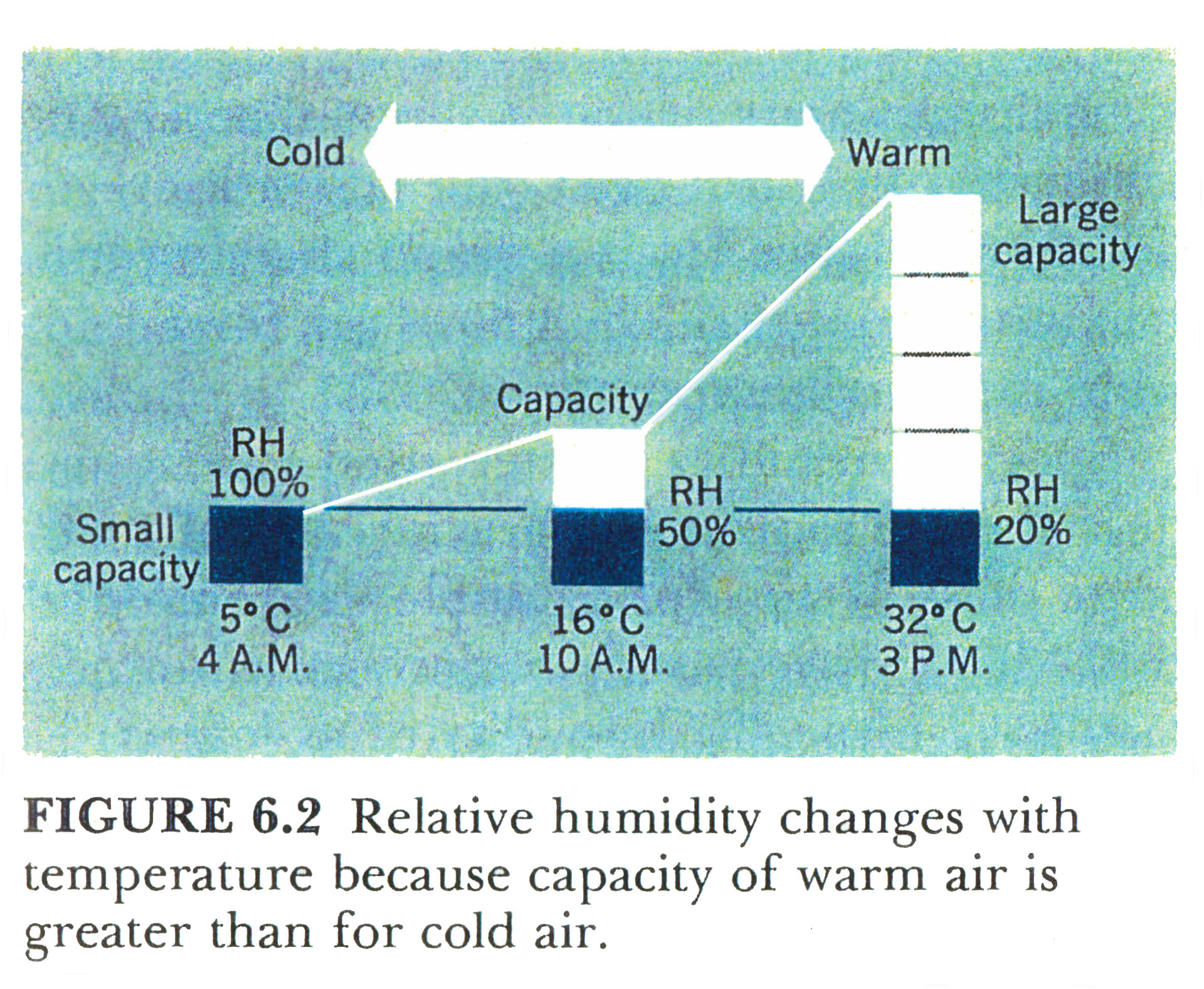 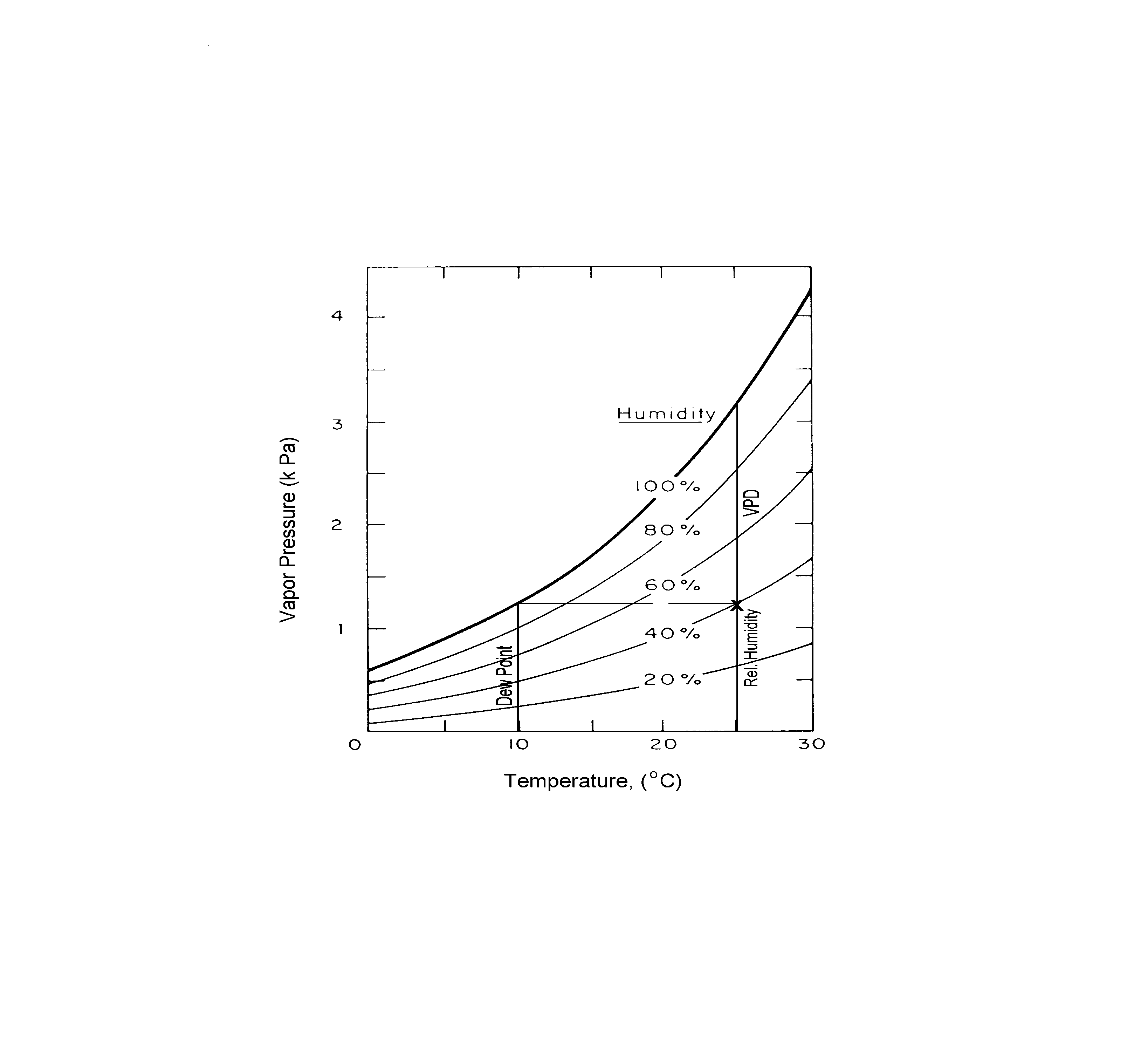 Geographic Variation in Annual Water Balance
(Precip - Potential ET, meters per year)
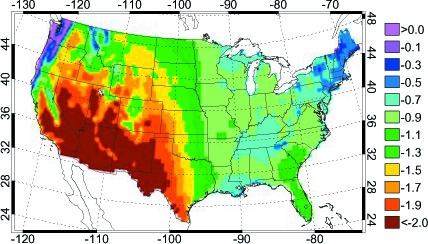 THE PROBLEM
Temperature + Precipitation 
does NOT tell the integrated land water balance
1-d Land Water Balance = Precipitation – Evapotranspiration
Watershed Balance = Precip – (ET + Runoff)
PENMAN-MONTEITH equation for Evapotranspiration
Air
Temperature
Solar radiation
Humidity
Veg Leaf Area
Windspeed